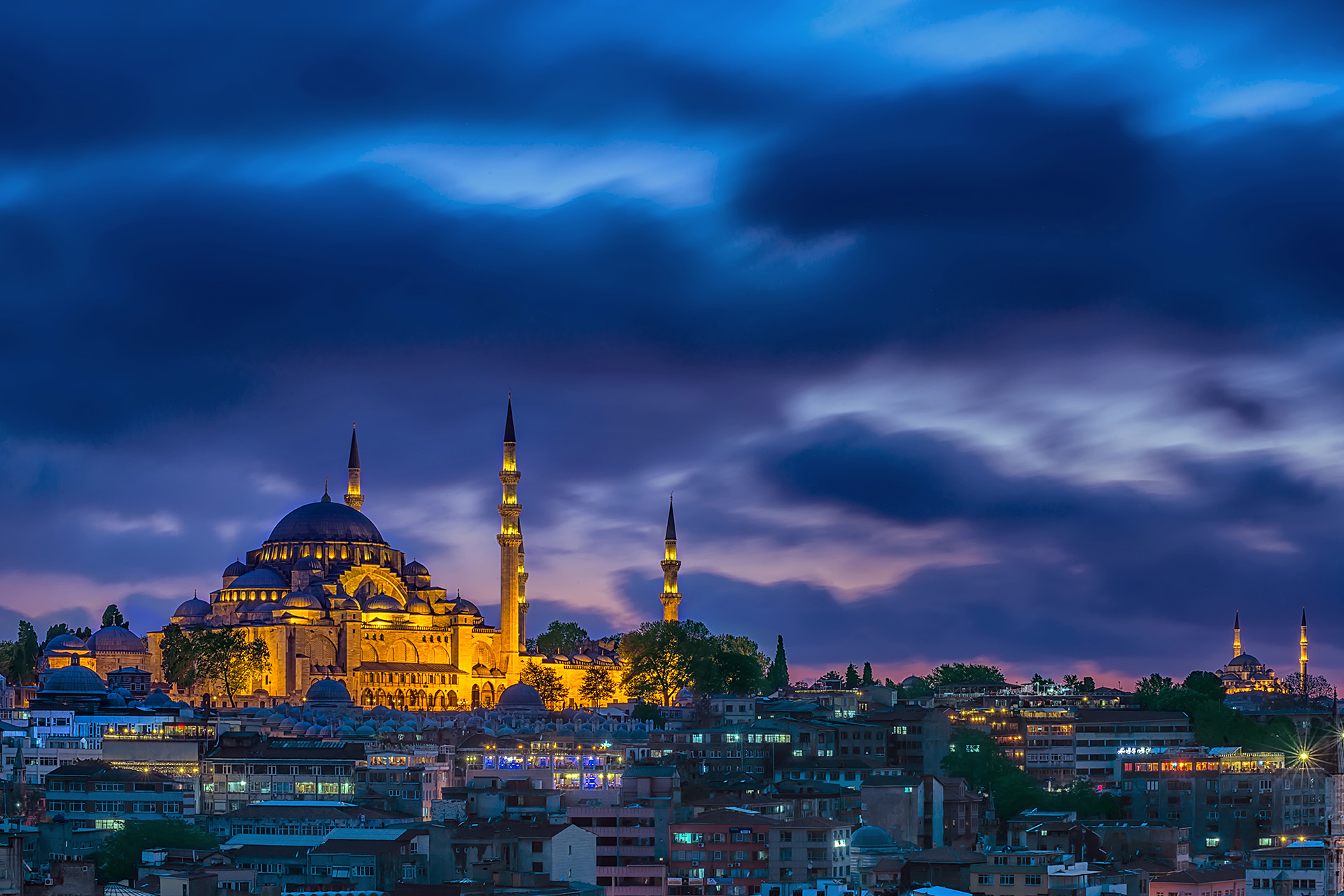 تسيير الموارد الحضرية
السنة الأولى ماستر – تسيير المدن
الدرس 08
مقـــدمة
لطالما سعت المدن للوصول إلى الموارد الطبيعية أو الصناعية التي في حدودها أو حتى خارجها، ويكون هذا من خلال نظم مؤسساتية تضمن تنسيقا وتكاملا معينا بين مختلف المتدخلين أو العاملين بالمؤسسات المنوطة باستغلال تلك الموارد.
ماهو النظام المؤسسي للموارد ؟؟
هي مختلف الطرق المتبعة في تنظيم استخدام أو إنتاج الموارد باستخدام قوانين وقواعد متفق عليها بشكل جماعي. يدمج مختلف السياسات العمومية وحقوق التملك والاستخدام لضمان الوصول إلى الموارد واستهلاكها.
      أو هو هيكل تنظيمي لمؤسسة ما، يتكون من الأنشطة والمهام التي يتم توزيعها بين العاملين بالمؤسسة والقيام بعمليات التنسيق والإشراف.
ماهو النظام المؤسسي للموارد ؟؟
يتميز بمبدأ التدرج الذي يحدد العلاقات :
افقي
عمودي
رئيس
موظف
موظف
مرؤوسين
ماهو النظام المؤسسي للموارد ؟؟
يمكن تحديد المسؤولية على أساس التسلسل القيادي أو على أساس الوظائف، أو كليهما كما في الهيكلية المصفوفة. وعادة ما يشبه بالمظهر الهرمي وفيه تتوسع السلطة والمسؤولية حسب التدرج في المستويات.
أنواع الهياكل التنظيمية
1- هيكل المبادرة :
     يفتقر توحيد المهام (المبادرة الفردية). يعتبر الأكثر شيوعا في المنظمات الأصغر حجما، ويستخدم عادة في القيام بالمهام البسيطة. ويكون مركزيا بشكل تام. يقوم الرئيس الاستراتيجي بأخذ كل القرارات الرئيسية ويتم التواصل بشكل فردي. وتكون مفيدة بشكل خاص لرجال الأعمال أصحاب المشاريع الجديدة، لأنها تتيح للمؤسس للسيطرة على نمو العمل وتنميته. وتستند عادة على السيطرة أو الهيمنة التقليدية.
أنواع الهياكل التنظيمية
2- هيكل بيروقراطي:
       يعتمد على درجة عالية من القياس الموحد، يلائم المنظمات الكبيرة والمعقدة التي تعتمد الهيكل العالي. حيث أن هناك من شخصه كهيكل آلي مقارنة بالهياكل اللابيروقراطية (يدوية).
    له ثلاث خصائص هي :
تحديد واضح للأدوار والمسؤوليات
بنية هرمية
احترام الجدارة.
أنواع الهياكل التنظيمية
3- هيكل ما بعد البيروقراطي:
     رغم عدم ابتعاده عن نواة المبادئ الأساسية للنموذج السابق كالتسلسلات الهرمية؛ إلا أنه حمل بعض الأفكار الجديدة والمتقدمة، حتى ان هناك من سماه بالهيكل البيروقراطي المنظف.
      حيث حمل أفكار كالتشاور والحوار وأخذ القرارات بالاجماع بدلا من فرض قرارات من سلطة فوقية 
     المؤسسة تعتمد هيكلا أقرب إلى الشبكي منه إلى الهرمي تناقض أم ماذا ؟؟
أنواع الهياكل التنظيمية
4- هيكل وظيفي:
       يقوم الموظفون في الأقسام الوظيفية بأداء مجموعة من المهام المتخصصة، على سبيل المثال، يعين في قسم الهندسة مهندسون فقط. هذا يؤدي إلى كفاءة تشغيلية عالية ضمن المجموعة. الا أنه يمكن أن يؤدي أيضا إلى غياب التواصل بين المجموعات الوظيفية المختلفة داخل المنظمة، ما يجعل المنظمة بطيئة وغير مرنة. يناسب مؤسسات منتجة لسلع وخدمات بكميات كبيرة وبتكلفة منخفضة. يتميز بمركزية التنسيق والتخصص في المهام.
أنواع الهياكل التنظيمية
5- هيكل تشعبي:
      يسمى أيضا "هيكل المنتجات". تنشئ هذه المؤسسات شعبة لكل وظيفة تحتاجها للقيام بعملها. تحتوي كل شعبة كافة الموارد الضرورية للقيام بوظيفتها. ويمكن تصنيف الشعب من وجهات نظر مختلفة. يمكن أن يكون التمييز على أساس جغرافي (قسم في محافظة أو دولة) أو على أساس المنتج أو الخدمة التي تقدمها (منتجات مختلفة بحسب العملاء: للمنازل أو الشركات). وفي مثال آخر، يمكن لشركة صناعة السيارات انشاء شعبة لكل طراز من سياراتها: السيارات الرياضية متعددة الاستخدامات، وشعبة آخر للسيارات الصغيرة وغيرها. ويمكن أن يكون لكل شعبة قسم مبيعات الخاصة بها وقسم الهندسة أوأقسام للتسويق.
أنواع الهياكل التنظيمية
6- هيكل مصفوفي :    
        يقسم الهيكل المصفوفي موظفيه بحسب الوظيفة والمنتج على حد سواء. يجمع هذا الهيكل الأفضل من كل الهياكل المنفصلة. 
       عادة تنظم المؤسسة المصفوفة فرق من الموظفين لإنجاز العمل، وذلك للاستفادة من نقاط القوة، وكذلك لتعويض نقاط الضعف التي تسببه النظم الوظيفية واللامركزية.
على سبيل المثال لنفترض أن شركة ما تنتج منتجين اثنين، "المنتج أ" و "منتج ب". باستخدام هيكل المصفوفة، فإن هذه الشركة تنظم وظائفها داخل الشركة على النحو التالي: قسم المبيعات وقسم خدمة العملاء وقسم محاسبة "لمنتج أ"، قسم المبيعات وقسم خدمة العملاء وقسم محاسبة "لمنتج ب". يعتبر هيكل المصفوفة هو من بين أنقى الهياكل التنظيمية. وهو يحاكي الانتظام في الطبيعة.
على سبيل المثال لنفترض أن شركة ما تنتج منتجين اثنين، "المنتج أ" و "منتج ب". باستخدام هيكل المصفوفة، فإن هذه الشركة تنظم وظائفها داخل الشركة على النحو التالي: قسم المبيعات وقسم خدمة العملاء وقسم محاسبة "لمنتج أ"، قسم المبيعات وقسم خدمة العملاء وقسم محاسبة "لمنتج ب". يعتبر هيكل المصفوفة هو من بين أنقى الهياكل التنظيمية. وهو يحاكي الانتظام في الطبيعة.
مصفوفة وظيفية/ضعيفة: يتم إعطاء مدير المشروع سلطة محدودة للإشراف على الجوانب الفنية في المشروع. يحافظ المدراء الوظيفيون على السيطرة على موارد المشروع ومجاله .
مصفوفة الوظيفية/متوازنة: يتم تعيين مدير المشروع للإشراف على المشروع بكامله. ويتقاسم مدير المشروع السلطة بالتساوي مع المدراء الوظيفيين. وهذه العلاقة تجلب أفضل جوانب النظم الوظيفية المشروعية. ومع ذلك، يواجه هذا النظام صعوبة في تقاسم السلطة التي تبقى موضوع حساس.
مصفوفة مشروعية/قوية: يكون مدير المشروع هو المسؤول الأول عن كافة المشروع. المدراء الوظيفيون يوفرون الخبرة التقنية ويعيينون الموارد حسب الحاجة.